Entrenamiento en pruebas objetivas
Métodos Cuantitativos y Cualitativos de investigación
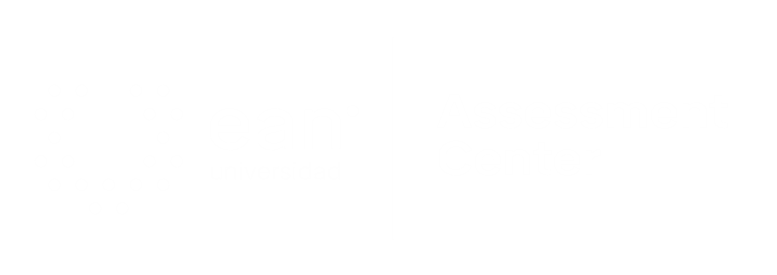 Apreciados docente y estudiantes
El siguiente entrenamiento está diseñado para que puedan familiarizarse con la estructura y funcionamiento de las pruebas objetivas. Con este documento ustedes tendrán la posibilidad de conocer en detalle los principales componentes de los ítems que conforman la prueba objetiva.

Este entrenamiento ha sido construido con información equivalente a la que se encuentra en las pruebas reales, por lo que se espera que los estudiantes obtengan herramientas esenciales para su apropiado desempeño en las pruebas.

¡Bienvenidos!
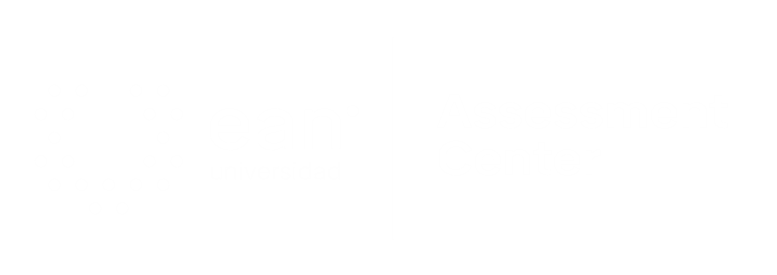 Comencemos…
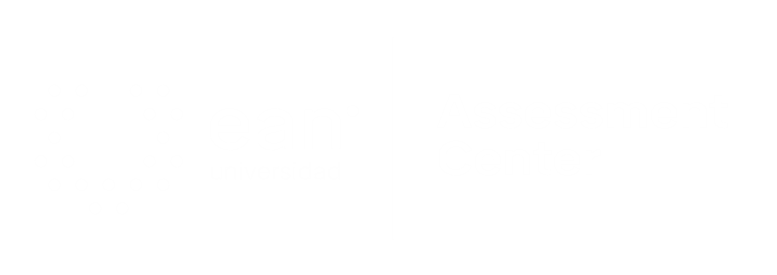 1. Caso o situación problémica
Una psicóloga clínica recibe un consultante hombre con síndrome de Down y es la víctima de la violencia intrafamiliar, remitido por la comisaría de familia, ella trabaja en un centro especializado en este tipo de condiciones.

La psicóloga quiere, por medio de una investigación, comprobar si los protocolos para las estrategias de afrontamiento son efectivos en el consultante.
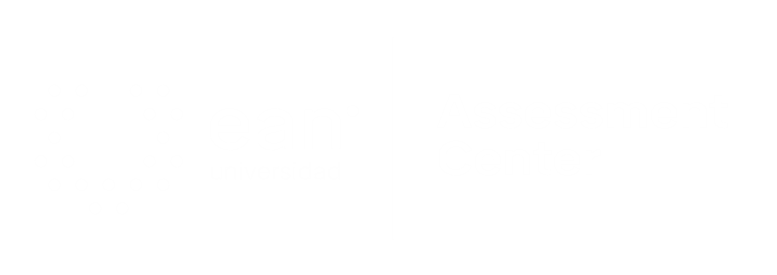 Enunciado
¿Qué diseño utilizaría la psicóloga para hacer la comprobación?
Opciones de respuesta
a. De caso único ABA.
b. Pre experimental.
c. Cuasi experimental.
d. De series temporales.
a
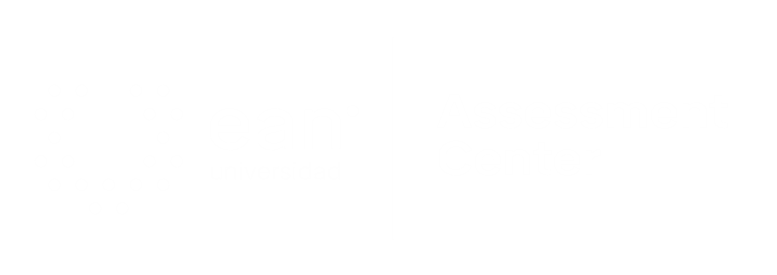 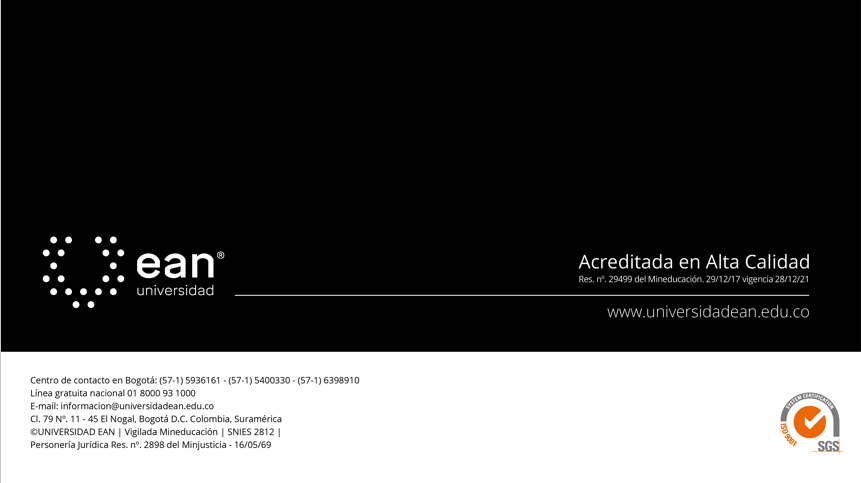